Transparency is Power Campaign
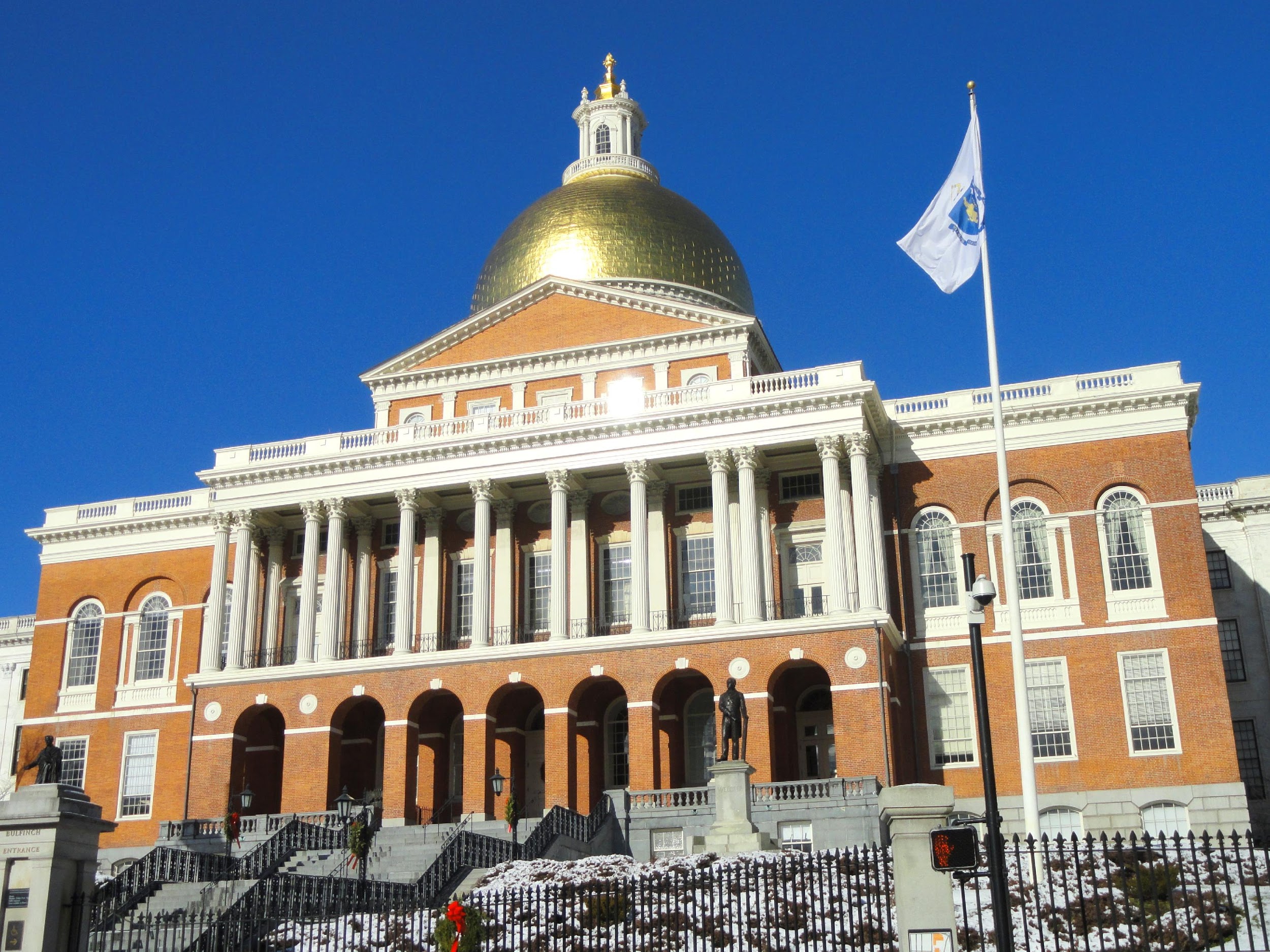 The Massachusetts State House is Broken
Open States Project Scorecard1
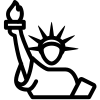 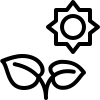 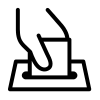 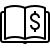 Grade: F
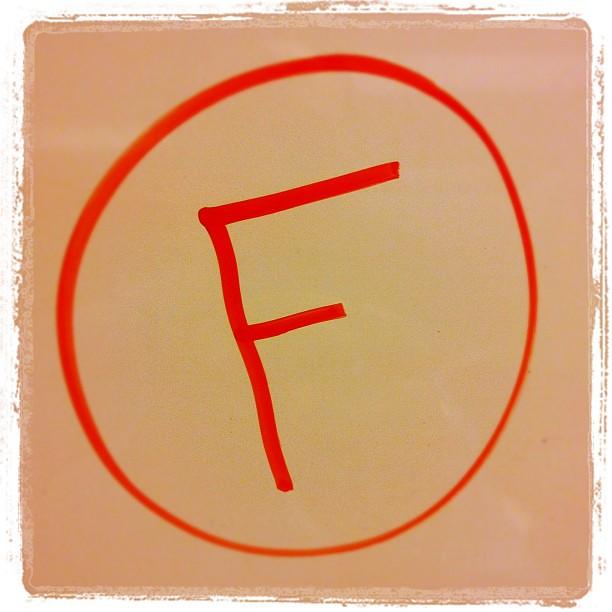 (1) Source: Open States (https://ballotpedia.org/Open_States%27_Legislative_Data_Report_Card)
How the System Breaks Down
This process is governed by a rulebook that is written by state legislators themselves!
The Legislative Process in Massachusetts
House and Senate Rulebook
Floor Vote in the Senate
Secretive Committee Votes
Bills go to die in darkness
MA in minority of states with secretive committees (26 with public votes) 

Off-the-Record Floor Votes
In the House of Representatives, 10%  must stand for a recorded vote
Most states have a lower threshold 

No Time to Review Final Legislation
1
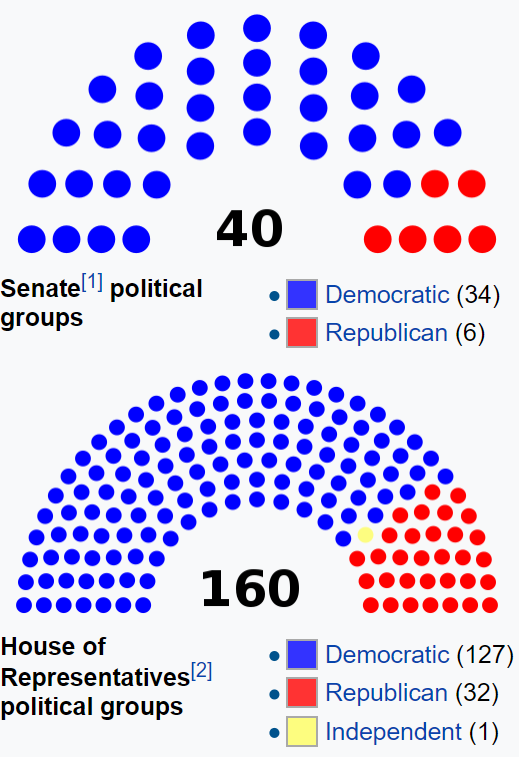 1
State Legislator Files a Bill
Governor Signs into Law
Committee Vote
2
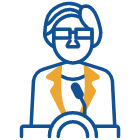 2
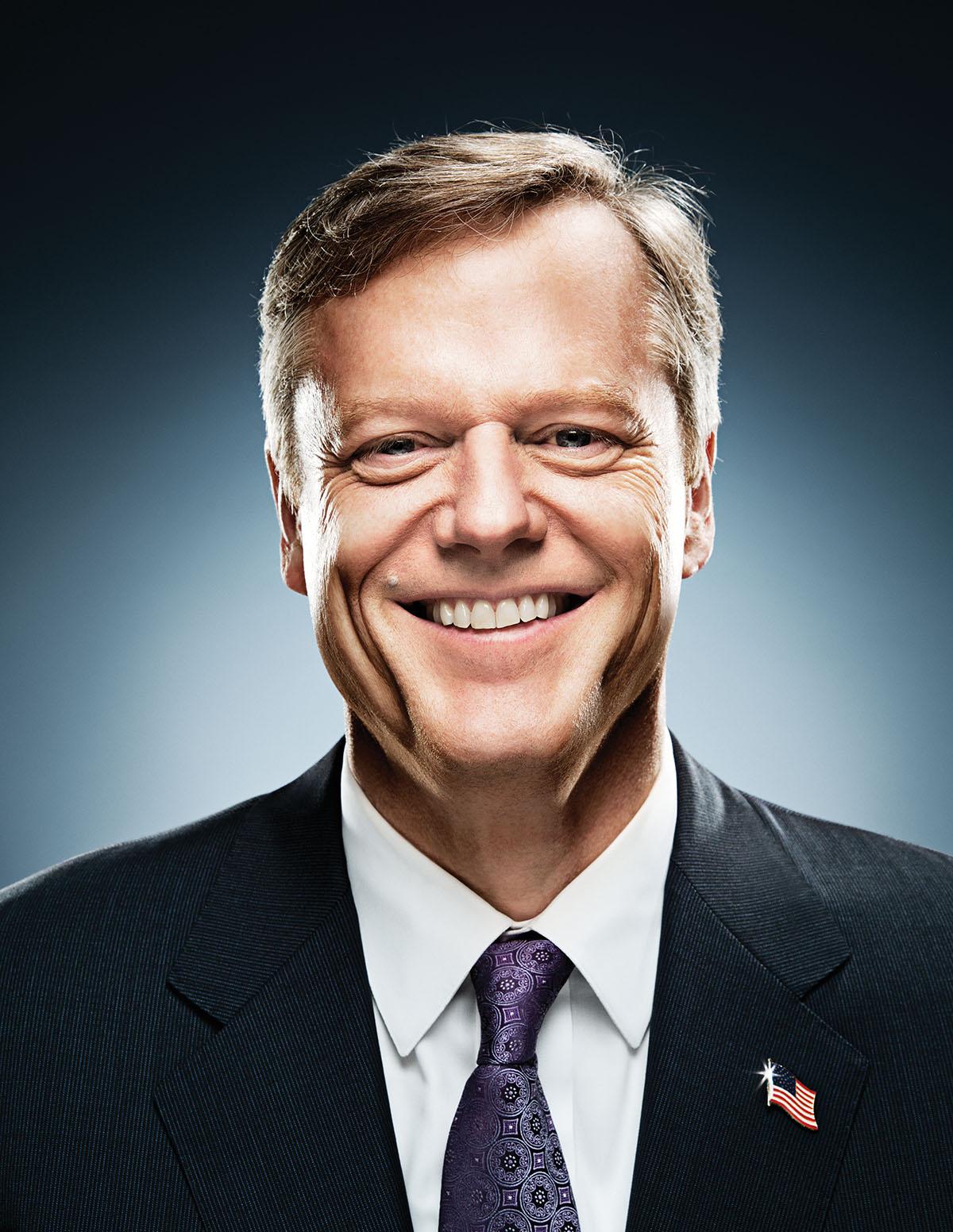 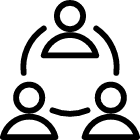 Floor Vote in the House
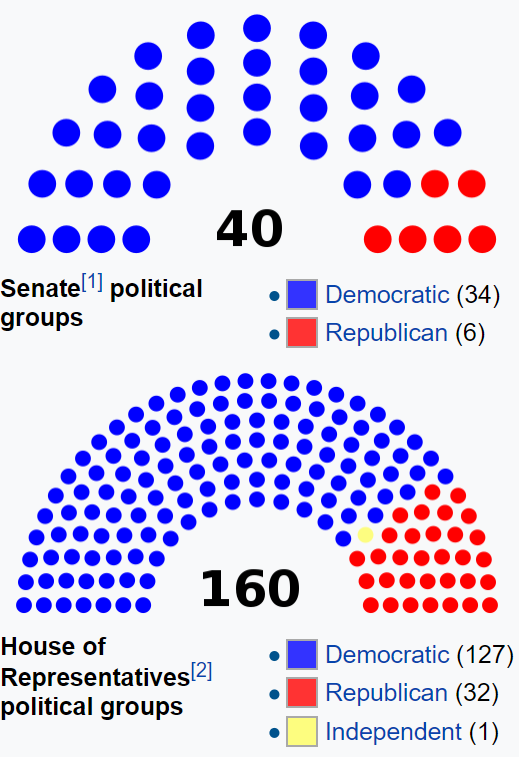 3
Proposed Rules Amendments
Our Demands:
Campaign Endorsements
Rules Changes for Legislative Session
Rule 1: All committee votes and testimony are public

Rule 2: Bills public for 72 hours prior to final vote

Rule 3: Threshold for public floor vote reduced to 8 state reps
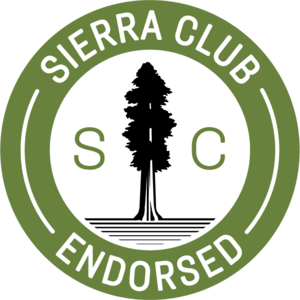 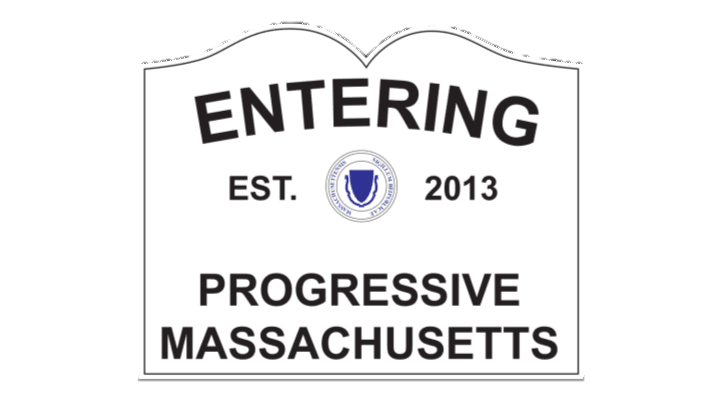 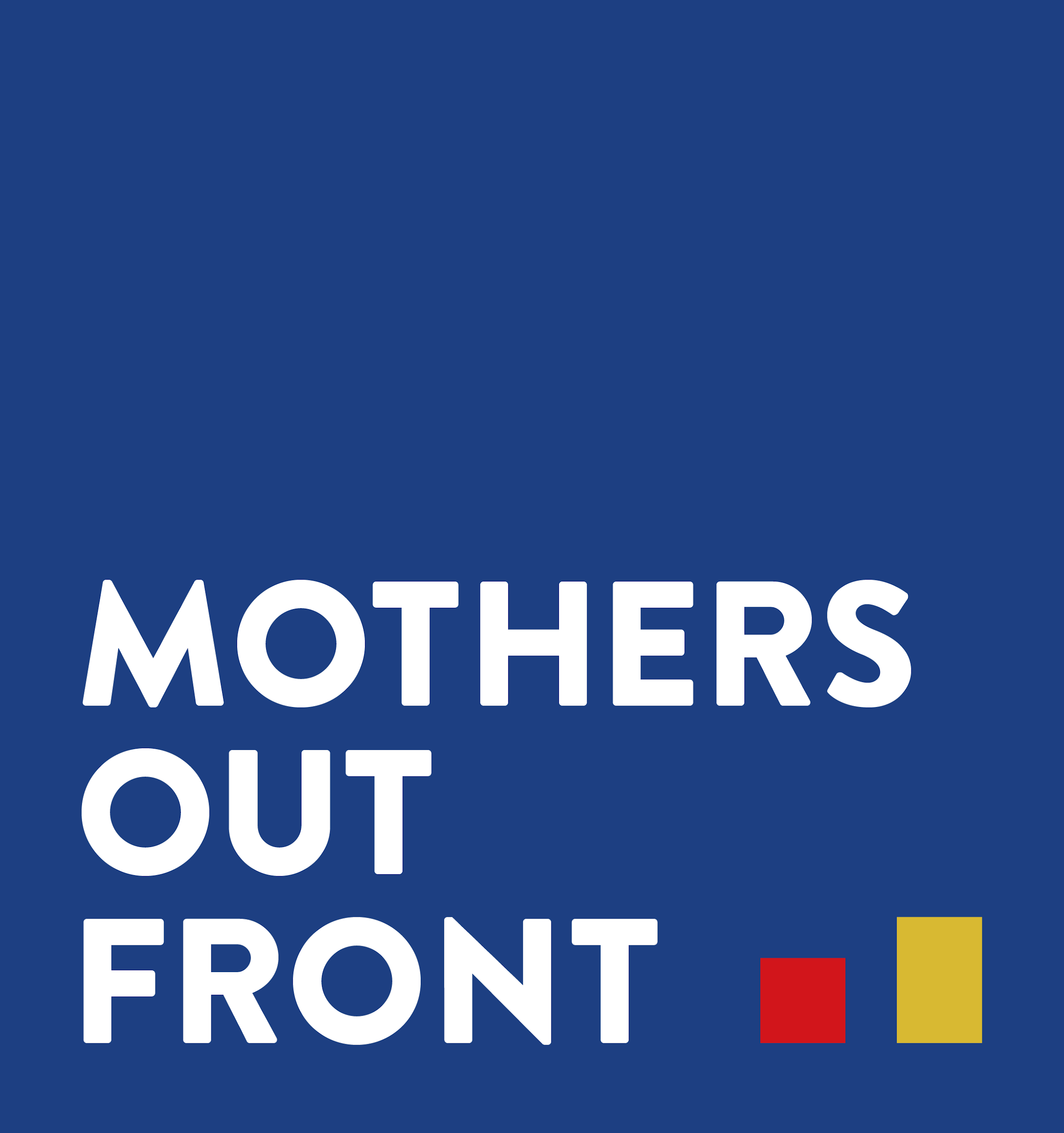 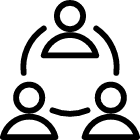 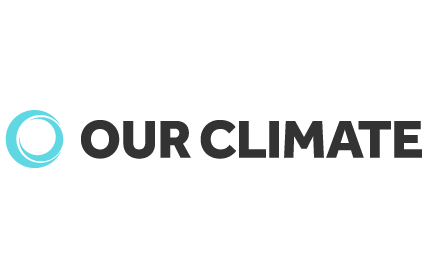 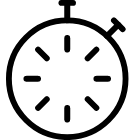 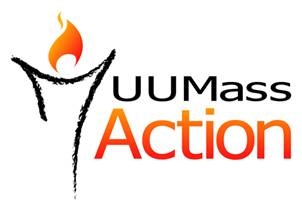 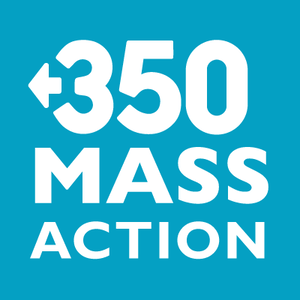 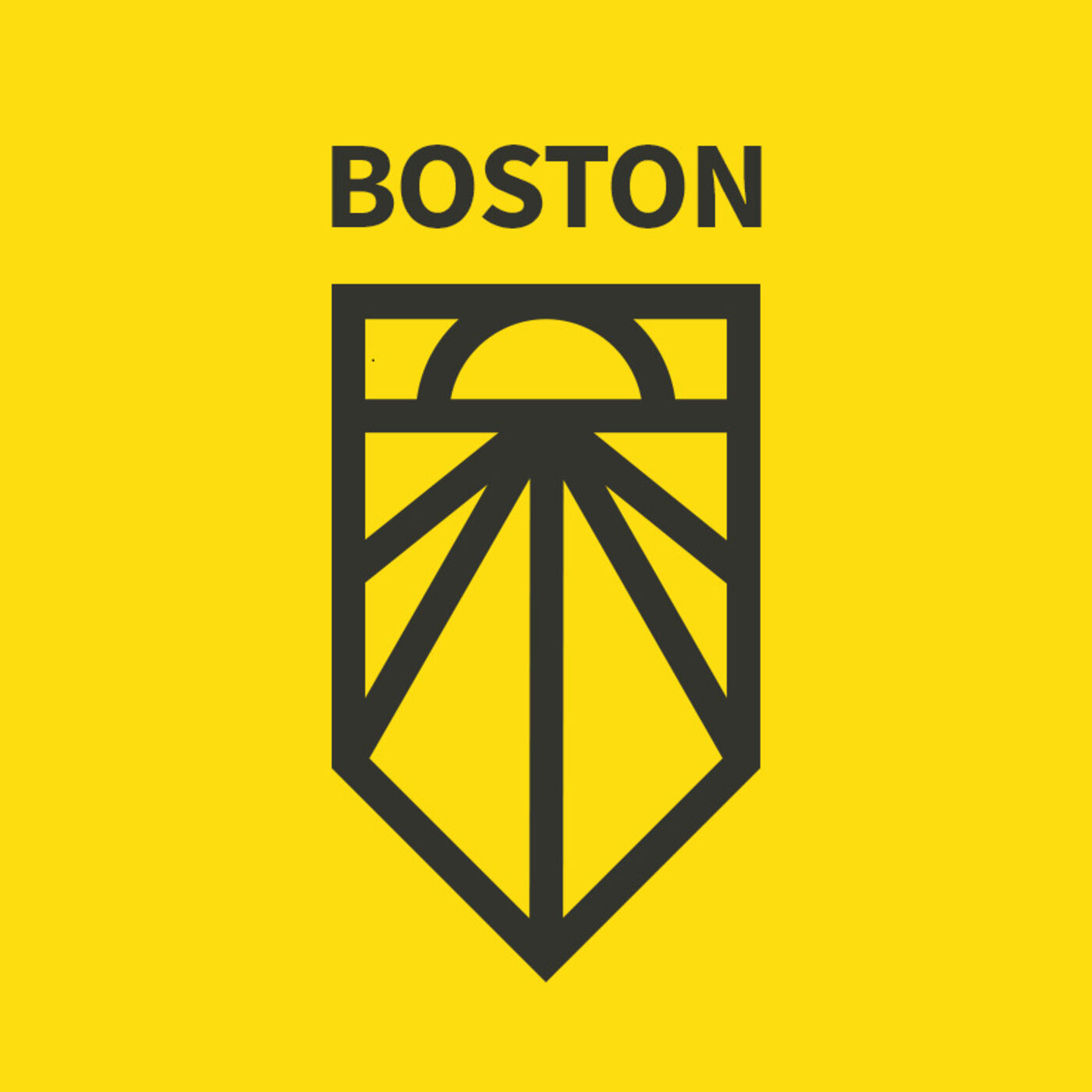 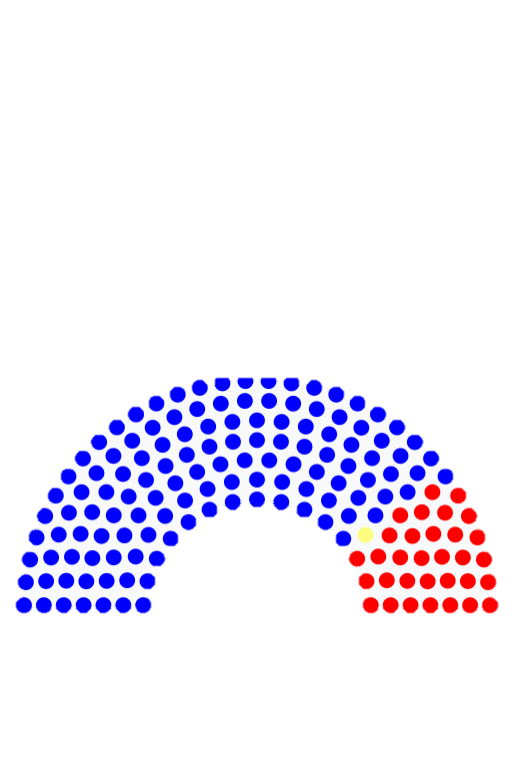 160
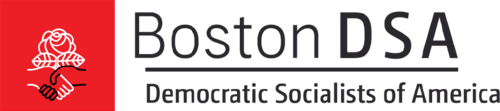 State House Fails its Constituents
Example 1: Criminal Justice Reform
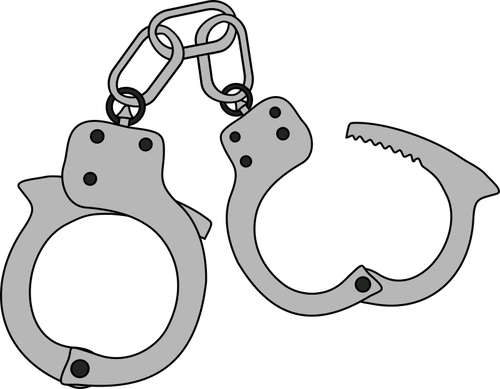 (1) Source: https://www.berkshireeagle.com/news/local/police-reform-compromise-goes-to-baker-without-veto-proof-majority/article_754f081c-34fa-11eb-a33d-bf8c530673be.html
State House Fails its Constituents
Example 2: Protecting Immigrants from Trump’s Policies
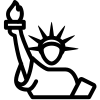 (1) Source: Berkshire Immigrant Center
(2) Source: https://theberkshireedge.com/in-frightening-display-ice-agents-arrest-immigrant-worker-on-main-street/
(3) Source: https://www.ncsl.org/research/immigration/states-offering-driver-s-licenses-to-immigrants.aspx
State House Fails its Constituents
Example 3: Tackling the Climate Crisis
MA Should Act in Response to Climate Change
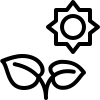 Ahead of Other States
At Same Time
Take No Action
Wait for Others
Unsure
(1) Source: Mass Inc. Polling Group (https://static1.squarespace.com/static/5eb9fa2f8ac4df11937f6a49/t/5f6905f6d4ca4216c3a2a3b3/1600718328379/Slides+2020+01+Barr+Climate+Change.pdf)
(2) https://commonwealthmagazine.org/opinion/house-takes-baby-steps-on-climate-change/
Our Grassroots Solution
Our Strategy
Accelerating the Rate of Transformative Change
Build District Teams across the state to stand up for transparency 
Train constituents on healthy constituent-legislator relationship and strategize together 
Build constituent power by holding meetings with state legislators 
Escalate awareness in advance of the January / February rules vote
Advocacy
Years of Delay
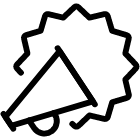 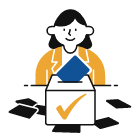 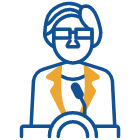 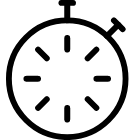 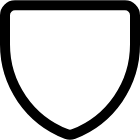 Corporate
Lack of 

Transparency
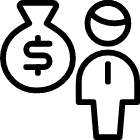 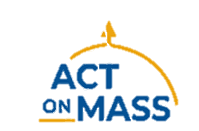 Campaign Update
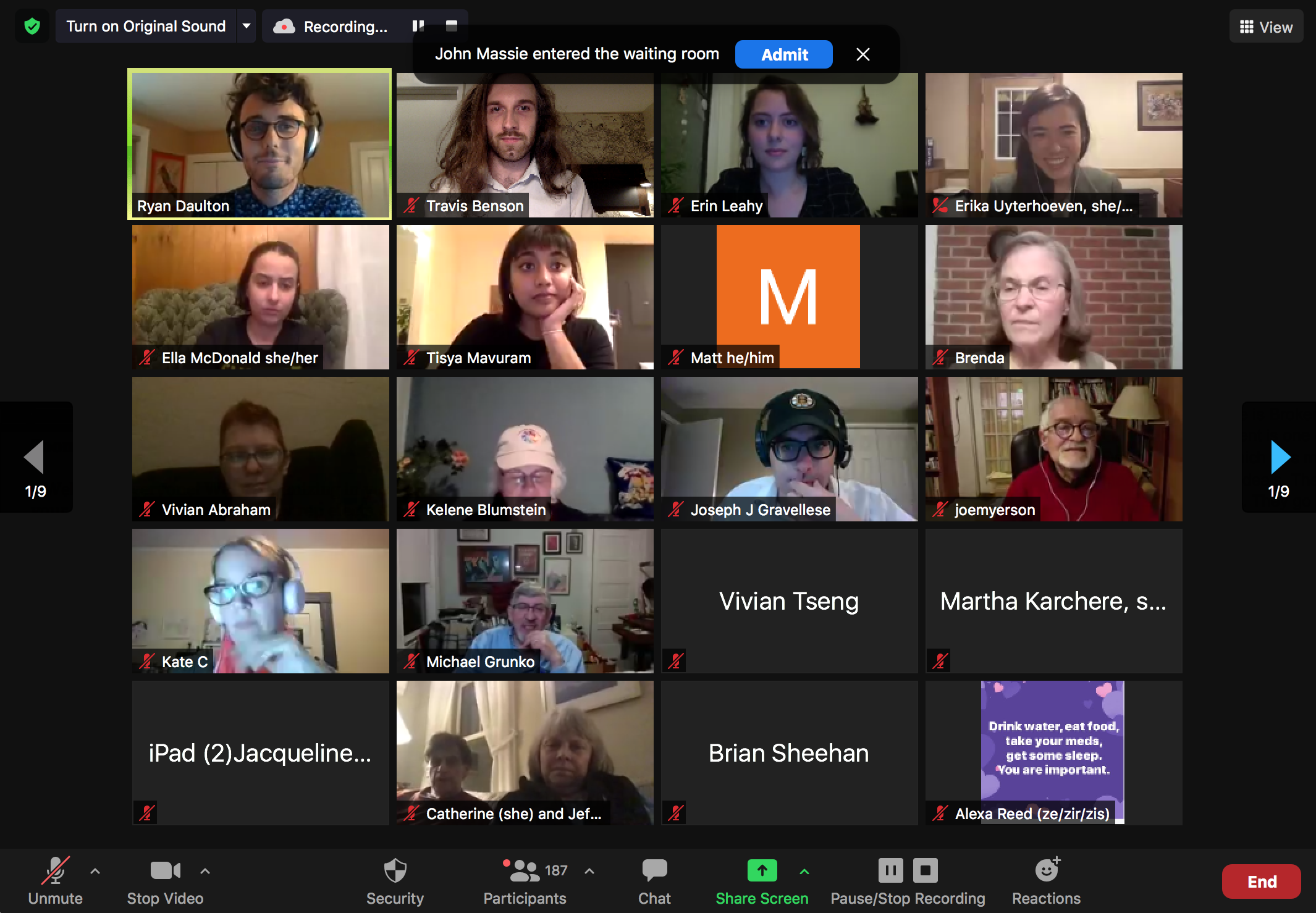 Organizing Metrics
+1,000 sign ups to join district teams
Target Districts: 75
11 Vote Commitments 
20 Meetings Scheduled
24 Scheduling (next 2 weeks) 
20 Meetings January 
50 teams with 5 or more people
Escalate Pressure through Rules Vote
Constant and Escalating Pressure at District Level and Statewide
Rules Vote in 
January 2021
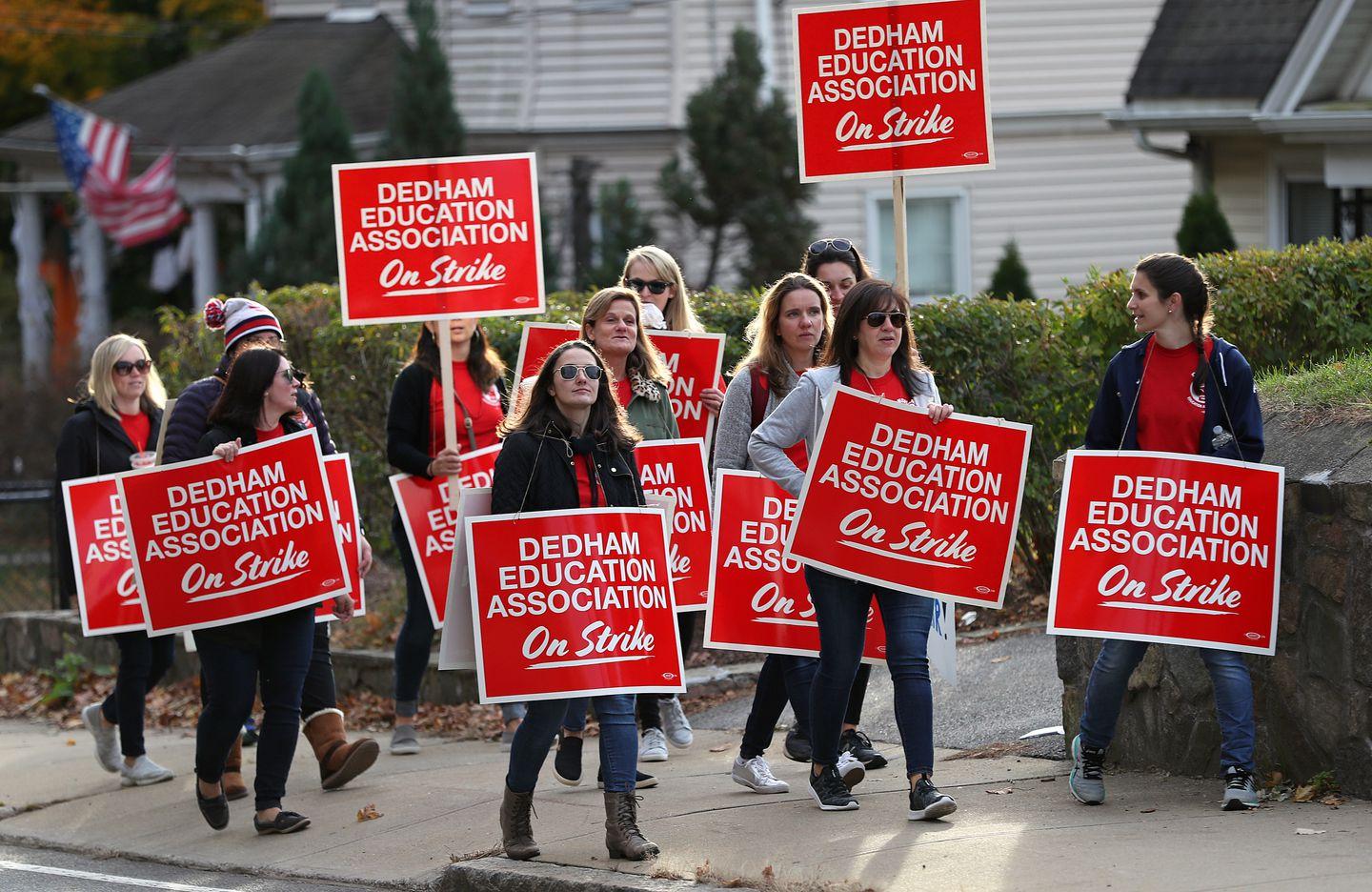 Mid January 
Week of Action with Endorsing Organizations
Constituent-Legislator Meeting with 
Additional Constituents
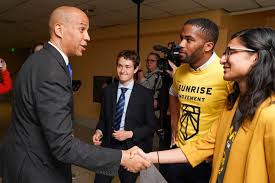 Phone Banking Friends and Community Members
Initial 
Constituent-Legislator Meeting
History behind the Campaign
January 2019: Most Recent Vote on House and Senate Rulebook 
State Rep. Hecht filed amendments to provide 72 hours to review final legislation and to make committee votes and written materials public 
The amendments were voted down 55-101 and 49-109, respectively 

September 2019: Act on Mass launches Voters Deserve to Know Pledge
Act on Mass launched the pledge asking state legislators to:
Make their committee votes public
Make all votes and testimony of committees they chair public 
Stand for publicly-recorded votes on bills and amendments they co-sponsor


November 2020: Act on Mass Leads on Ballot Question 4 
Ballot Question 4 (non-binding) is on the ballot in 16 districts allowing voters to directly voice support for transparency 

“Shall the representative for this district be instructed to vote in favor of changes to the applicable House of Representative rules to make the results of all the votes in that body’s Legislative committee publicly available on the Legislature’s website?”
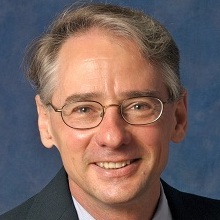 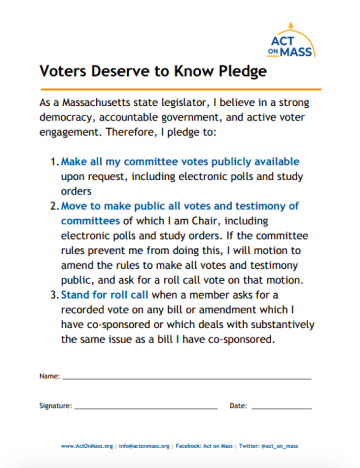 Voters Deserve to Know Pledge Signers: 
22 State Legislators
Voters Deserve to Know Pledge
Incumbent Pledge Signers (11)
New Pledge Signers (7)
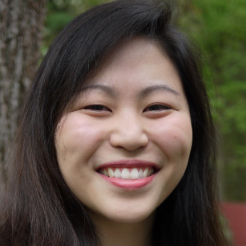 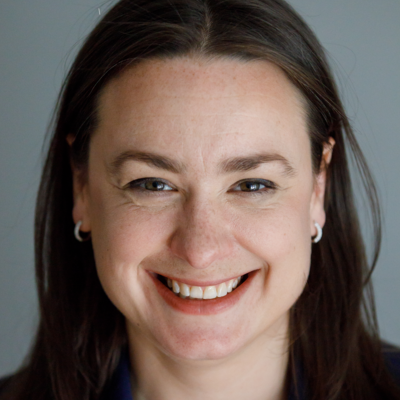 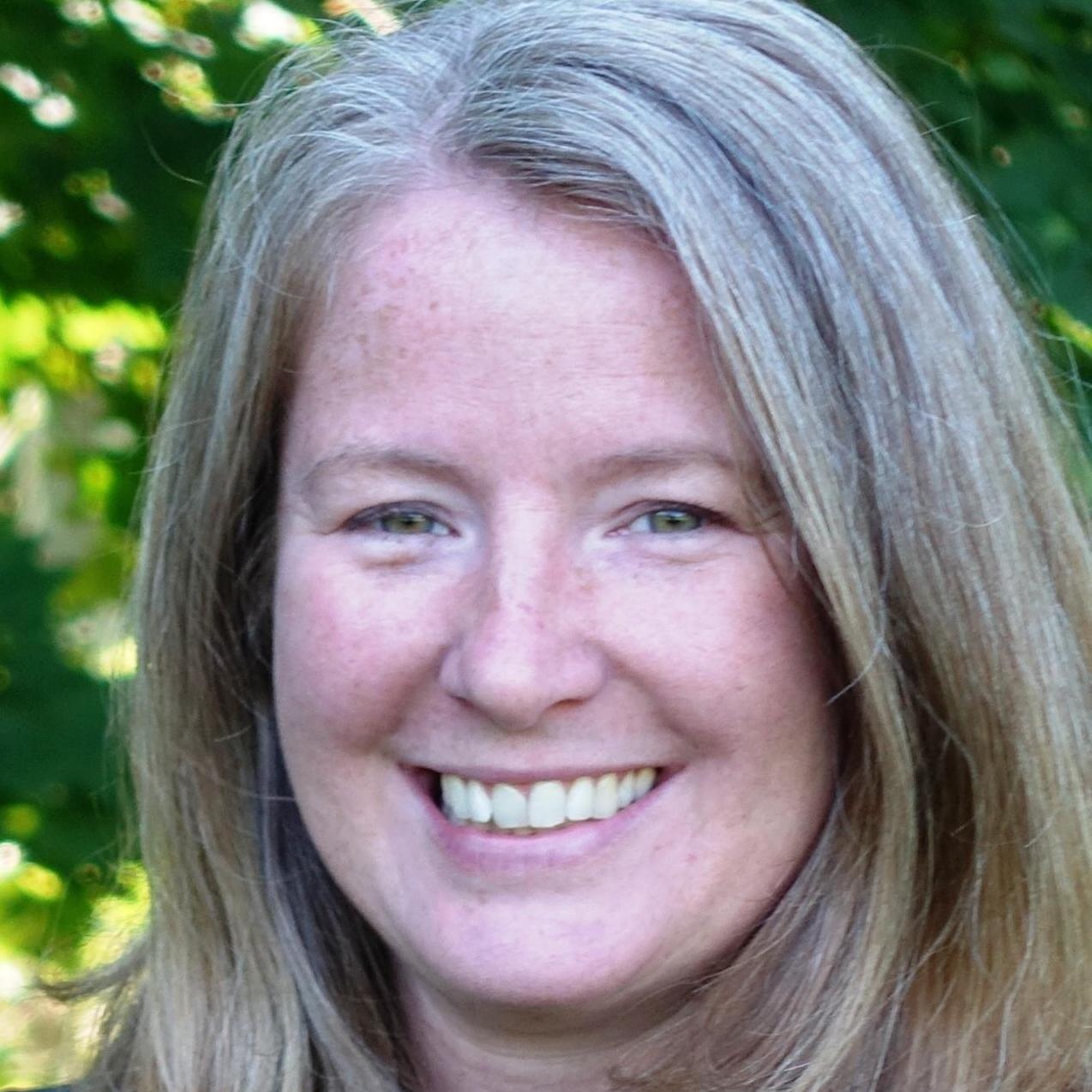 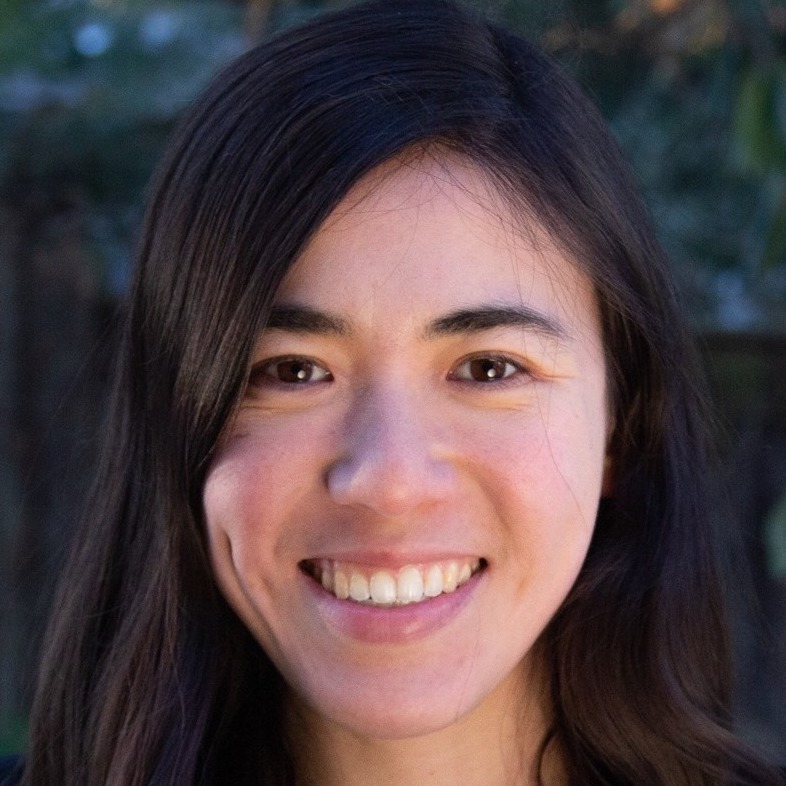 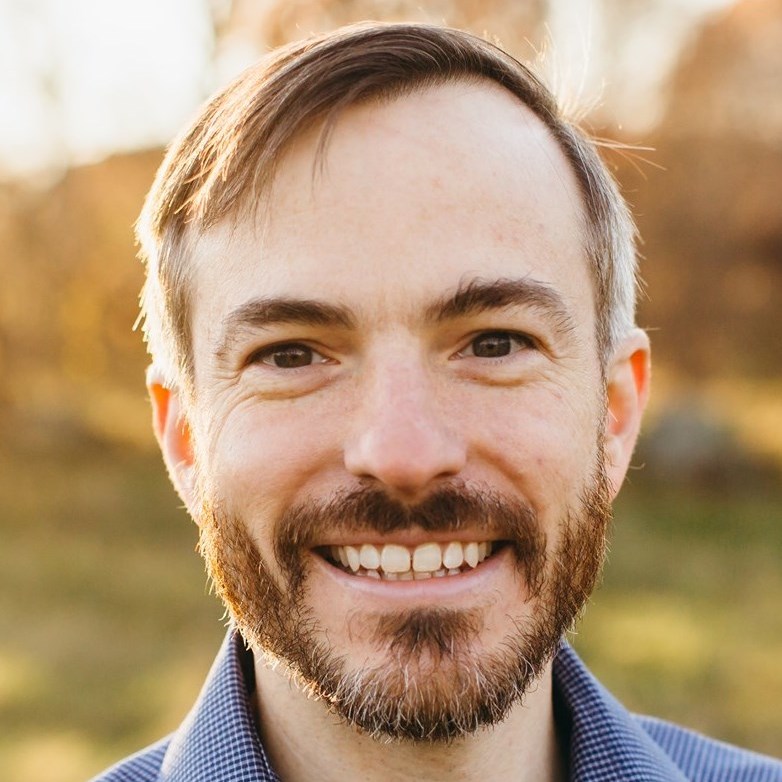 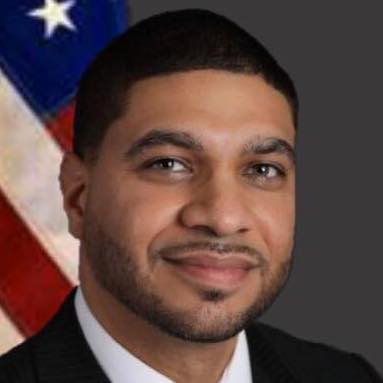 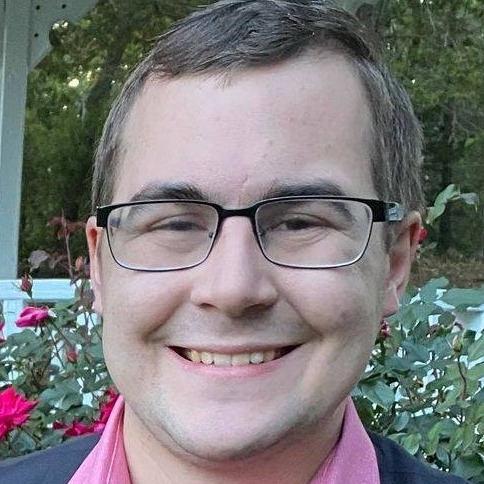 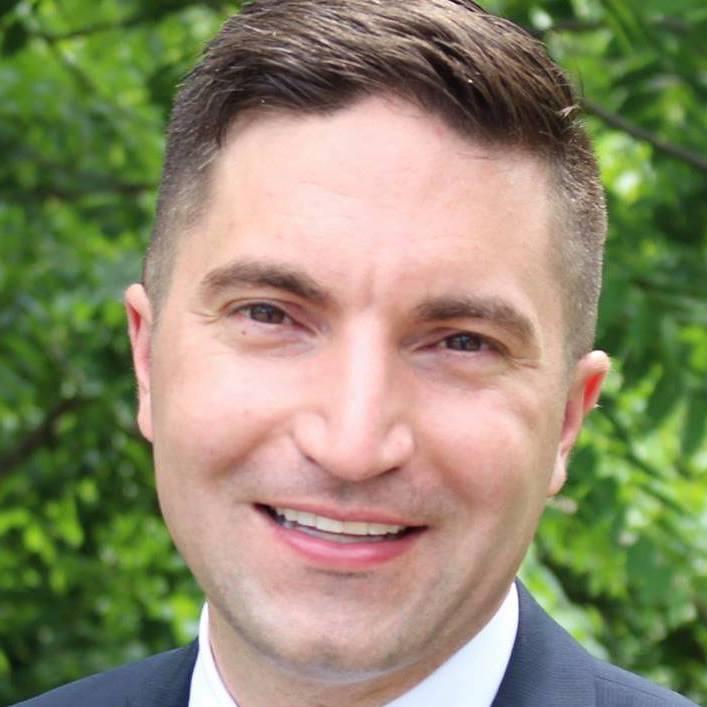 Adam Scanlon
North Attleboro
Maria Robinson
Framingham
Steve Owens
Watertown
Orlando Ramos
Springfield
Tami Gouveia
Acton
Lindsay Sabadosa
Northampton
Erika Uyterhoeven
Somerville
Jack Lewis
Framingham
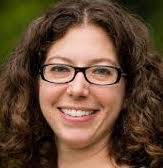 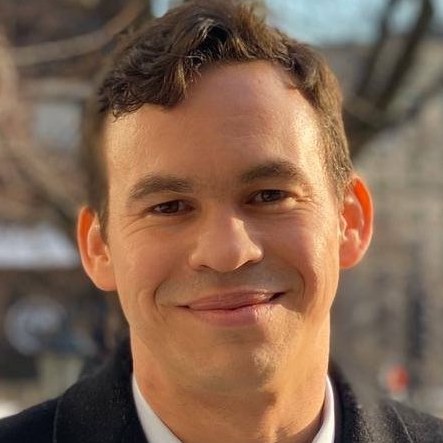 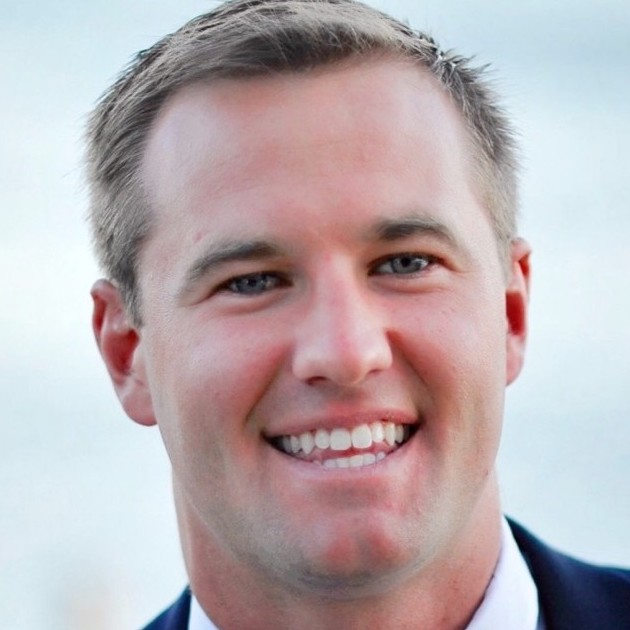 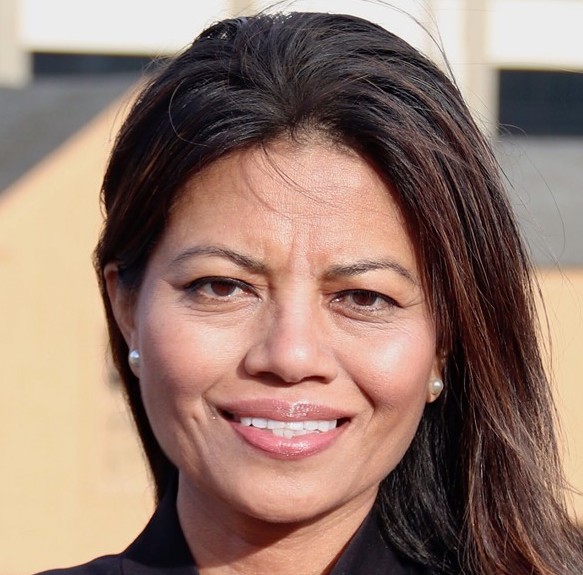 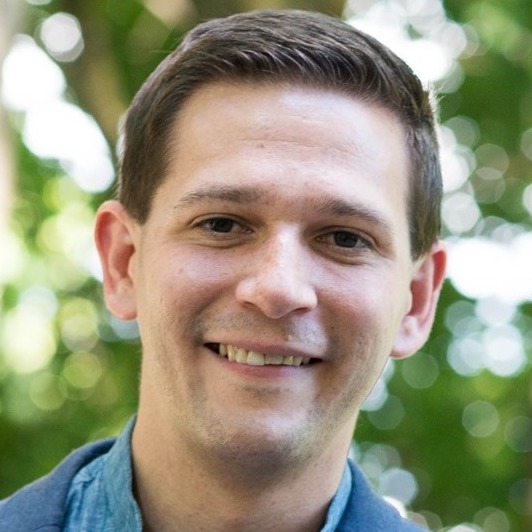 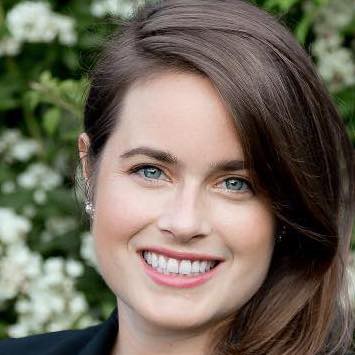 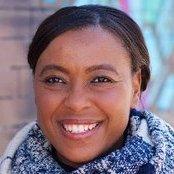 Vanna Howard
Lowell
Mike Kushmerek
Fitchburg
Patrick Kearney
Scituate
Danillo Sena
Acton
Meg Kilcoyne
Northborough
Natalie Higgins
Leominster
Nika Elugardo
Jamaica Plain
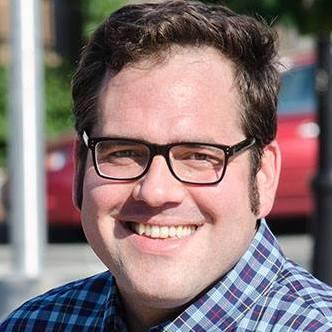 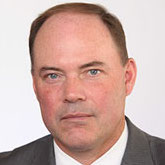 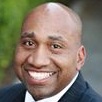 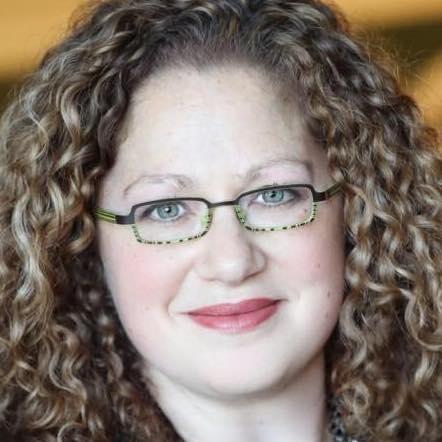 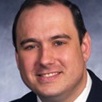 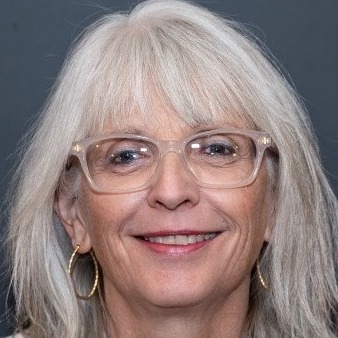 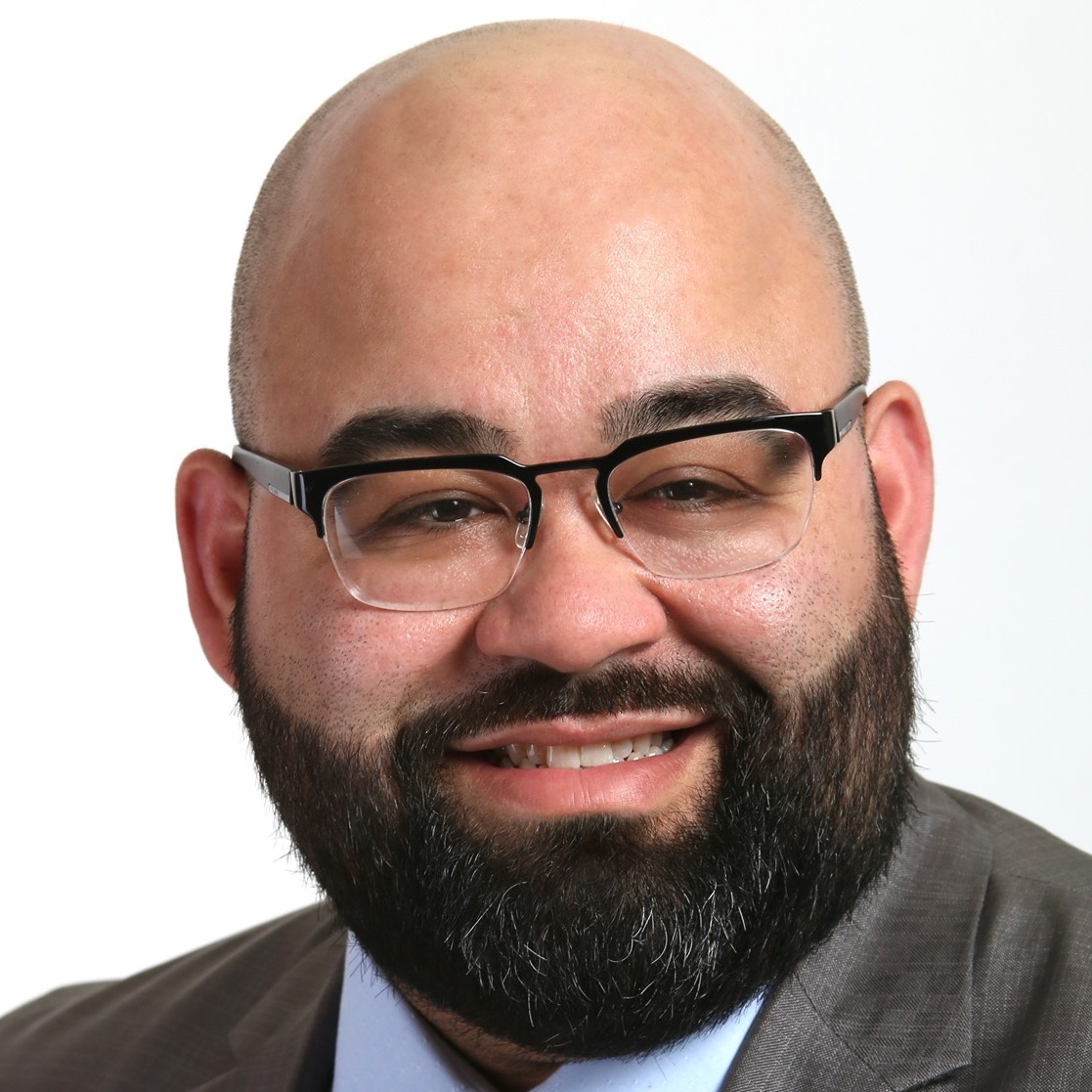 Senate Signers
Becca Rausch
Needham
Jamie Eldridge
Acton
Sue Moran
Falmouth
Adam Gomez
Springfield
John Rogers
Norwood
Russell Holmes
Mattapan
Mike Connolly
Cambridge
Ballot Question 4 Results
Ballot Question 4: Shall the representative for this district be instructed to vote in favor of changes to the Legislature's rules that would make the results of all votes in Legislative committees publicly available on the Legislature's website?
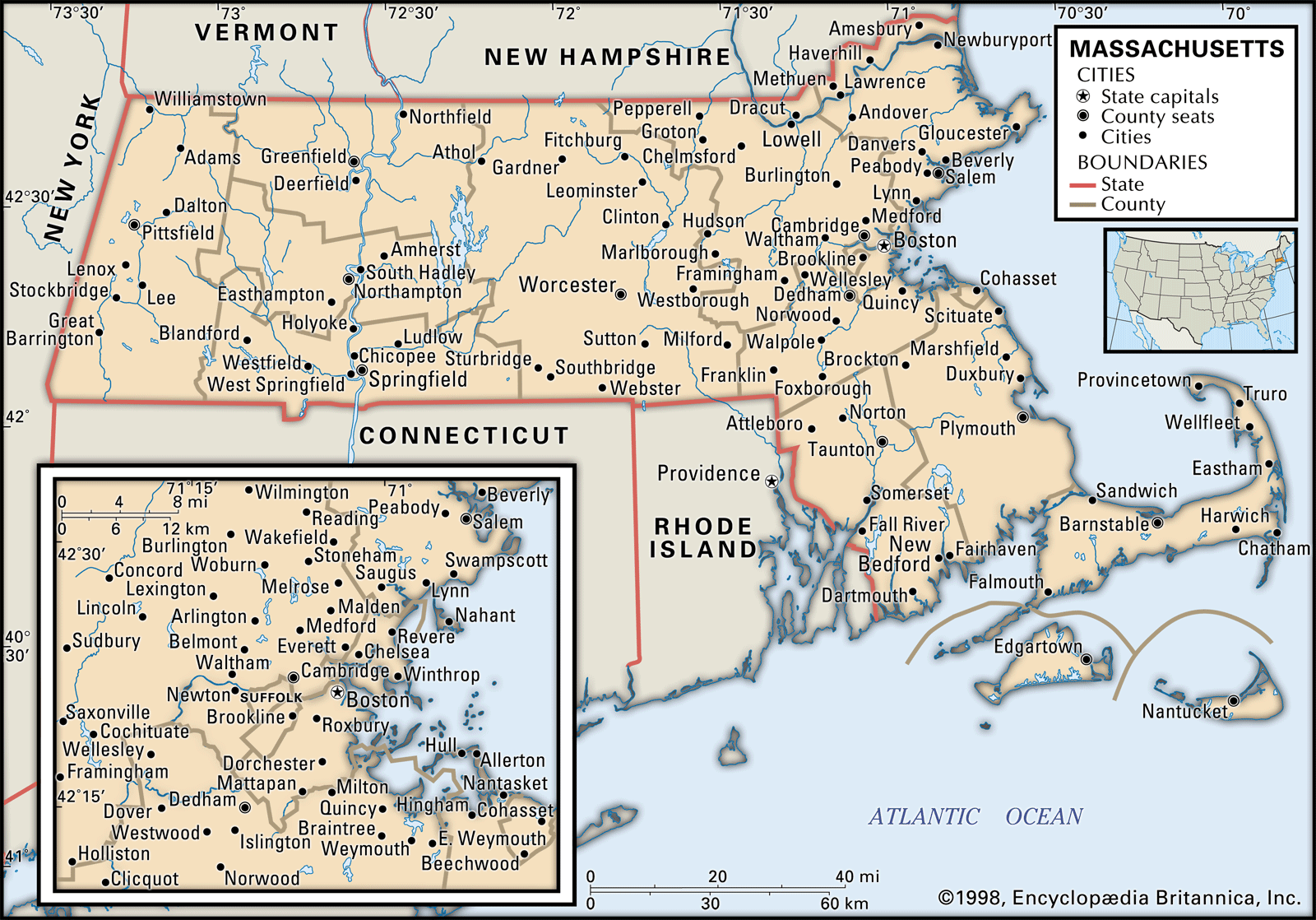 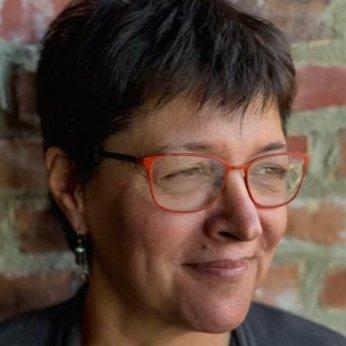 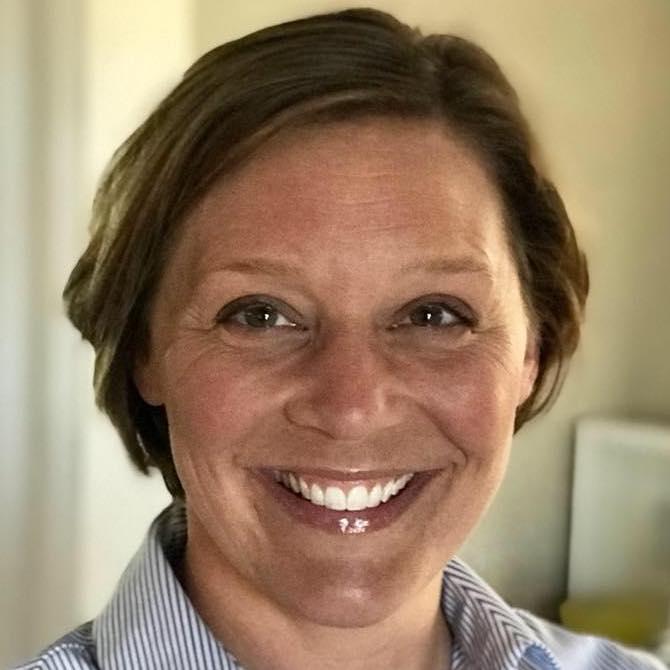 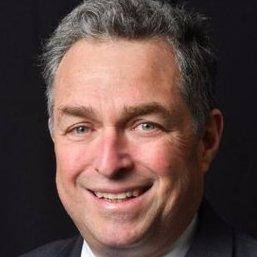 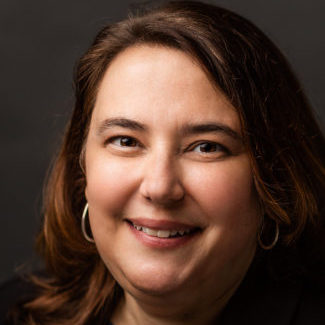 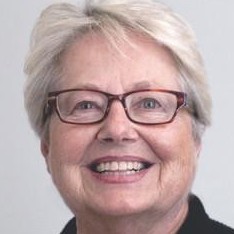 Mindy Domb
Amherst
Natalie Blais
Sunderland
Kenneth Gordeon
Bedford
Ann-Margaret Ferrante
Gloucester
Kay Khan
Newton
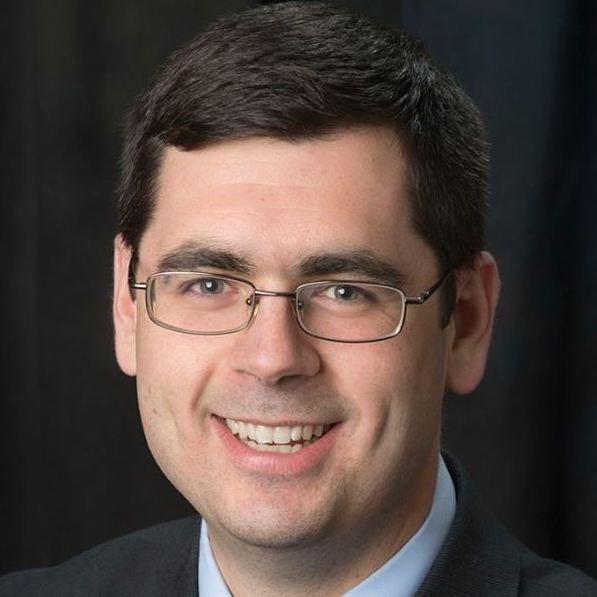 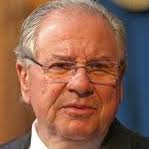 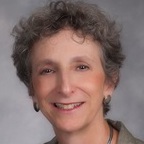 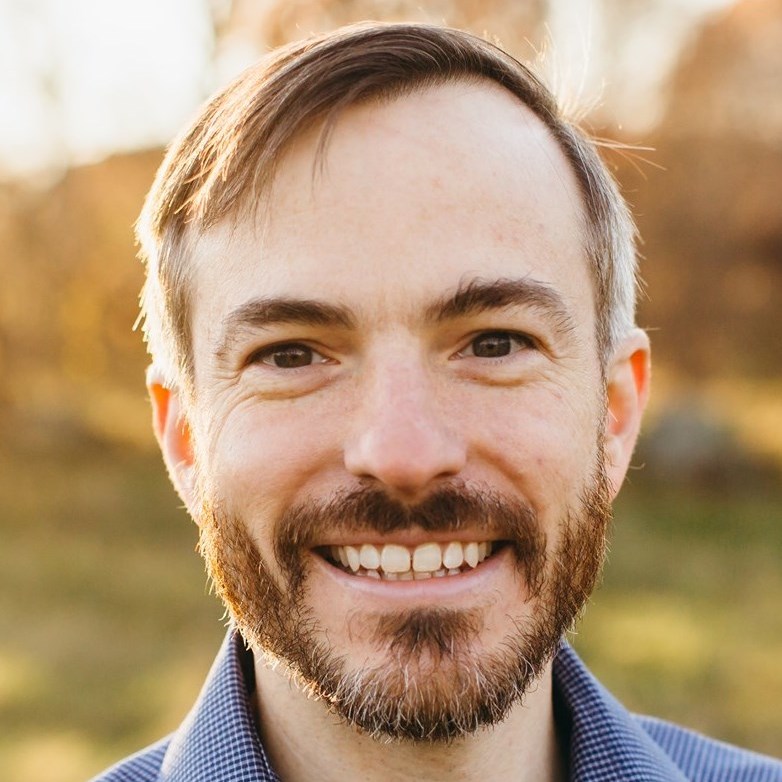 Dan Carey
Easthampton
Public Support for Transparency
Bob DeLeo
Winthrop
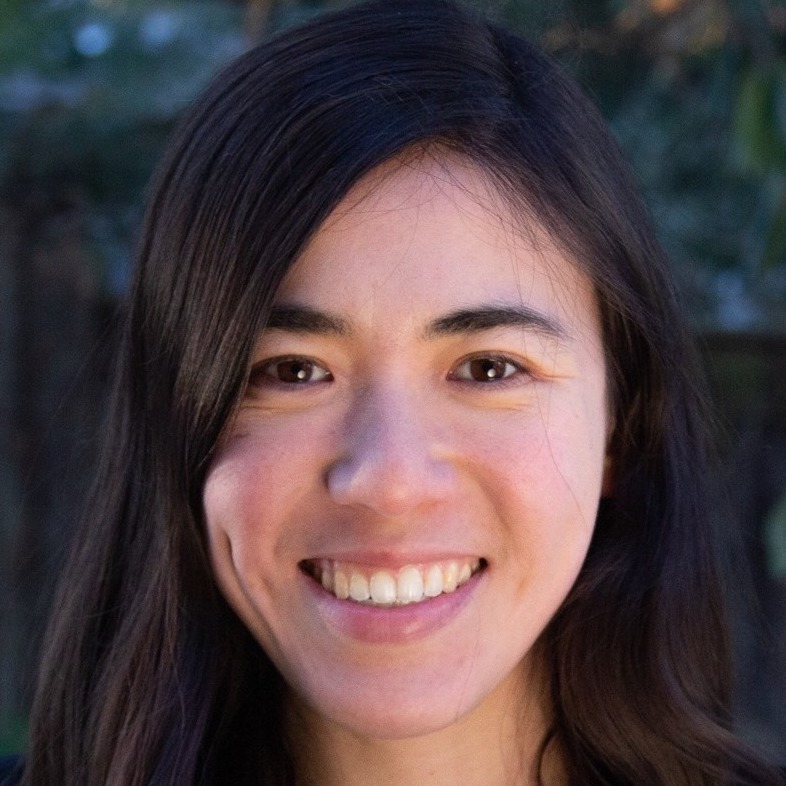 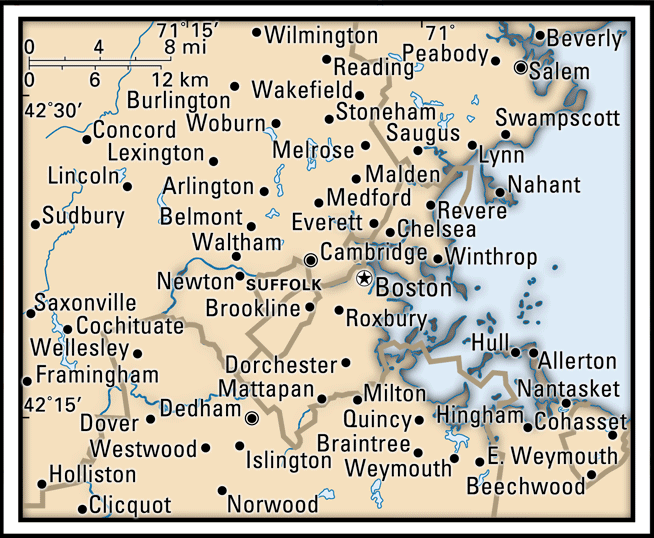 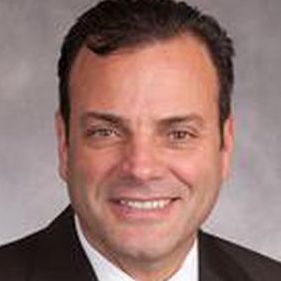 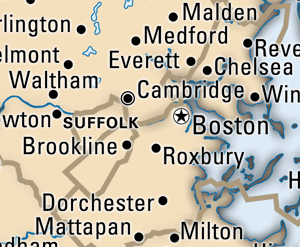 Ruth Balser
Newton
Steve Owens
Watertown
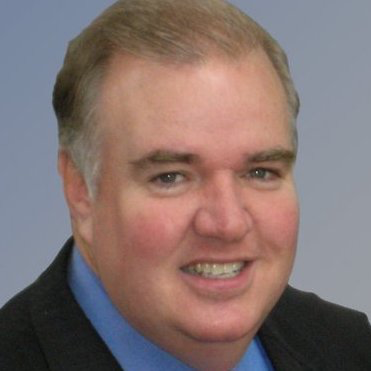 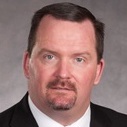 Erika Uyterhoeven
Somerville
Paul McMurtry
Dedham
Kevin Honan
Allston Brighton
Mike Moran
Allston Brighton
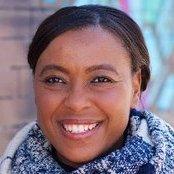 On Ballot in 
16 Districts
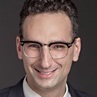 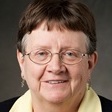 Nika Elugardo
Jamaica Plain
Liz Malia
Jamaica Plain
Tommy Vitolo
Brookline
Join Your District Team
Organize in your community as a District Team member 
Organize constituents in your district
Strategize with District Team members on how to pressure your representative 
Act on Mass training on deflection tactics legislators use 
Attend a pressure meeting with your state legislator
Escalate
1
Requirements: 
You are excited to organize in your community 

You are eager to meet with your legislator to pressure for rules changes and a functioning democracy 

Act on Mass will provide 100% of trainings and support

Belief in a healthy democracy, an anti-racist agenda, a just economy, and a livable planet
actonmass.org/the-campaign
District Team Contacts
1st Berkshire (Rep. John Barrett) and 3rd Berkshire 
(Rep. Tricia Farley-Bouvier) - Sophie Coyne (sophie@actonmass.org)

2nd Berkshire (Rep. Paul Mark) and 1st Franklin (Rep. Natalie Blais) - Ryan Daulton (ryan@actonmass.org)

4th Berkshire (Rep. Smitty Pignatelli) - Nate Lapointe (nate@actonmass.org)
Requirements: 
You are excited to organize in your community 

You are eager to meet with your legislator to pressure for rules changes and a functioning democracy 

Act on Mass will provide 100% of trainings and support

Belief in a healthy democracy, an anti-racist agenda, a just economy, and a livable planet
actonmass.org/the-campaign
Help Promote the Campaign
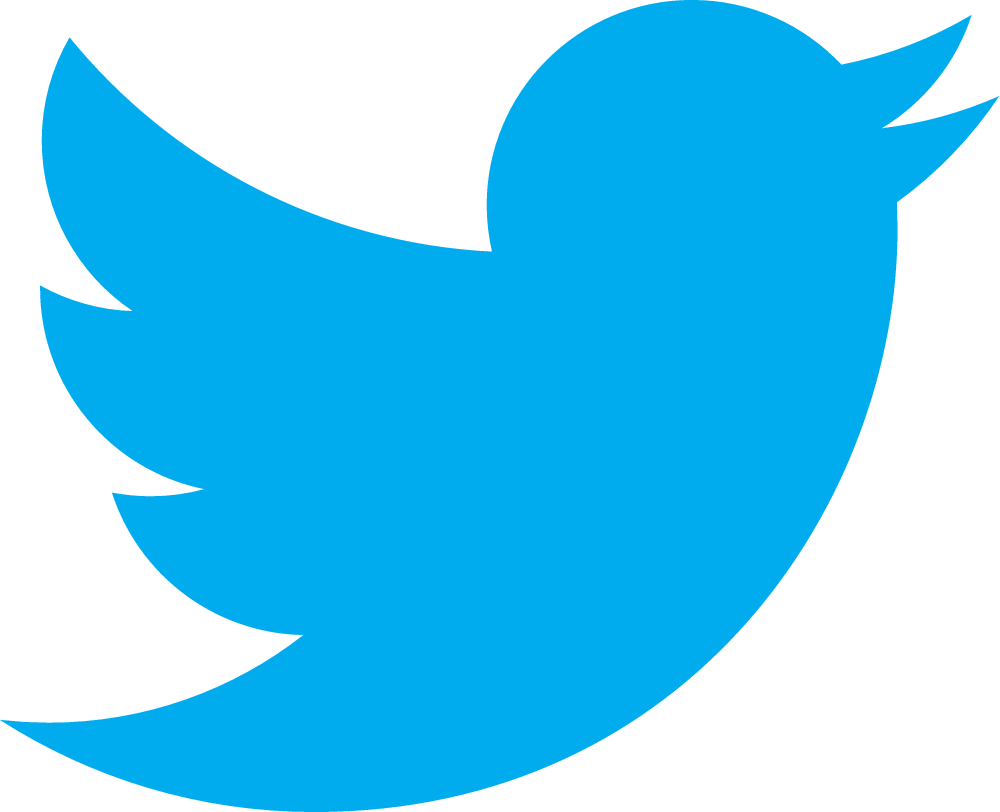 @act_on_mass
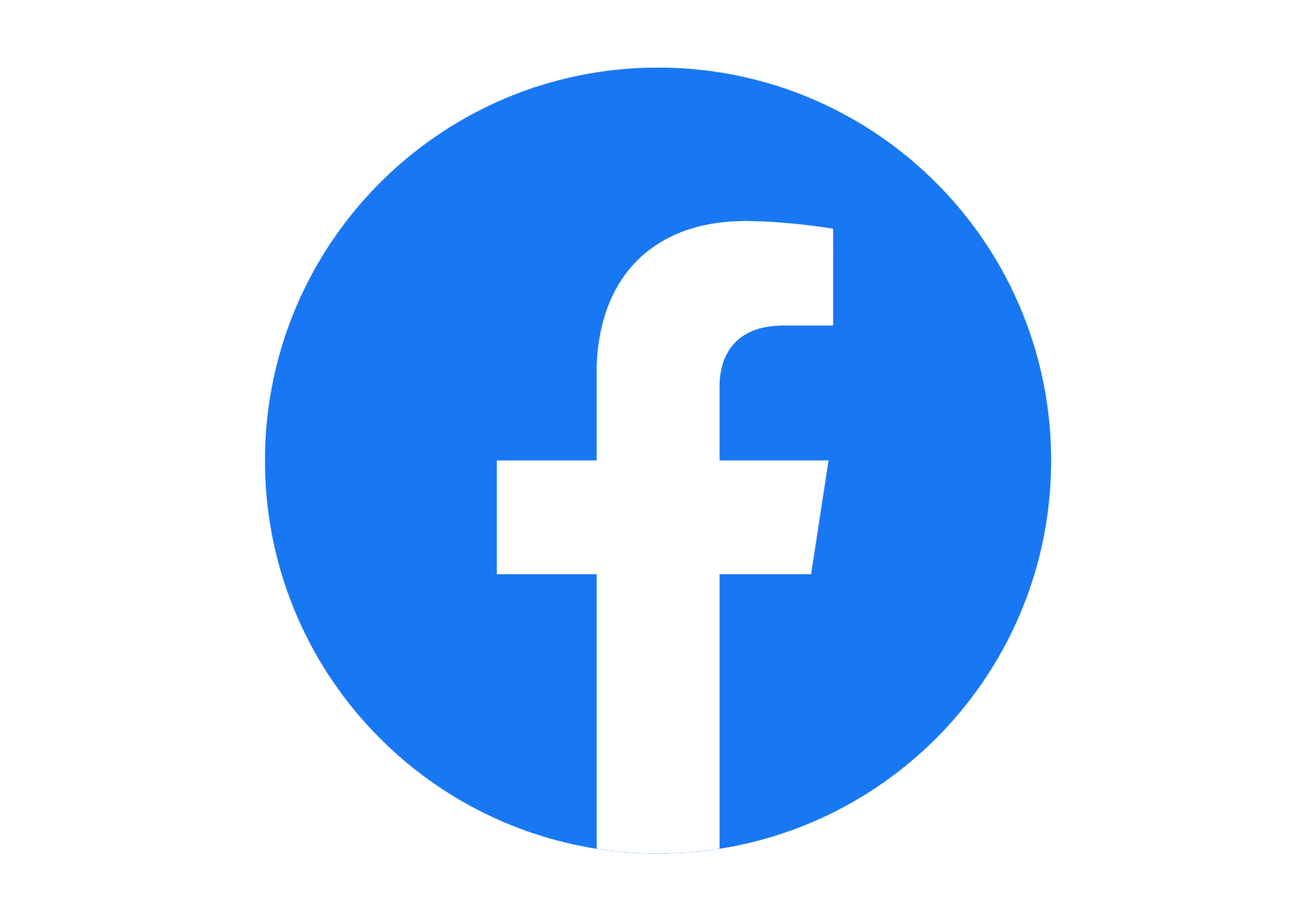 www.facebook.com/act.on.massachusetts
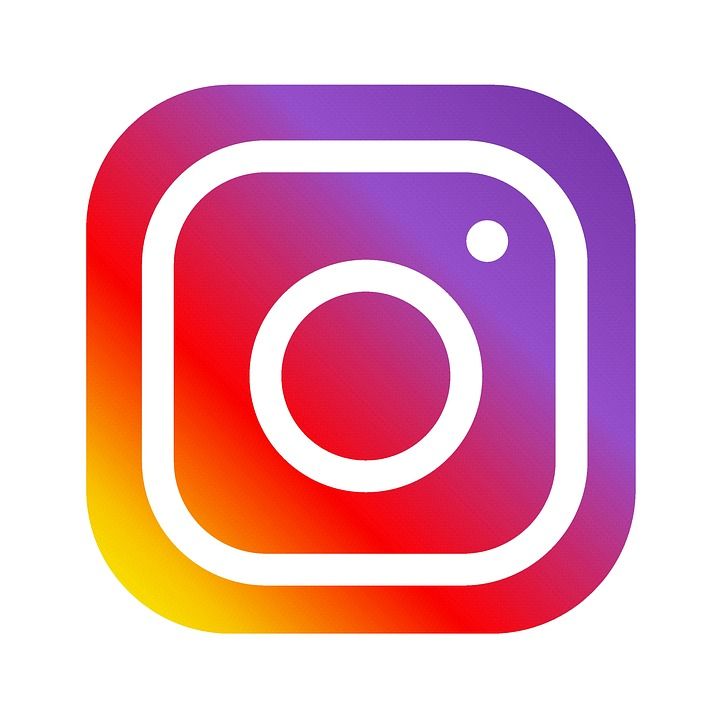 @act_on_mass